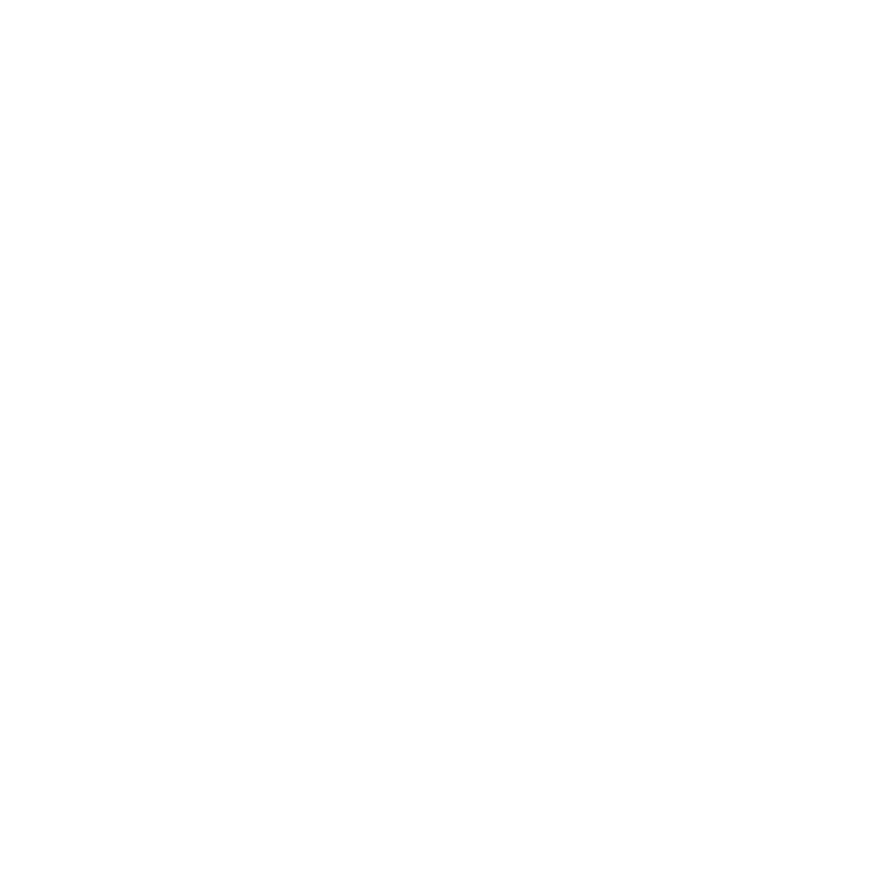 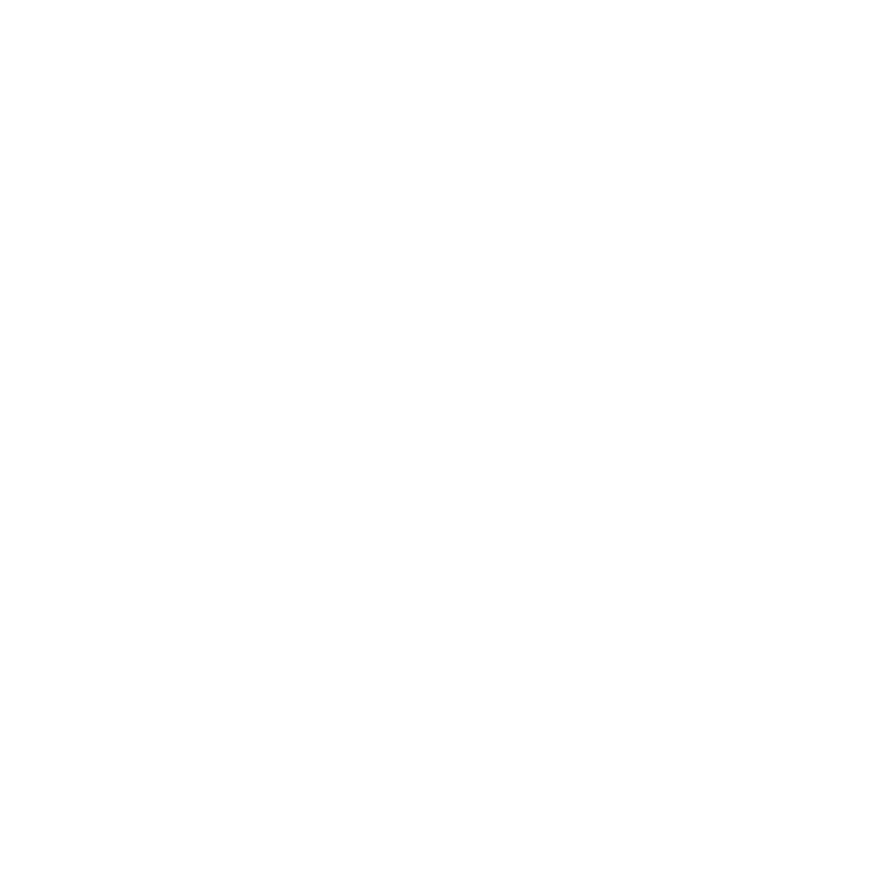 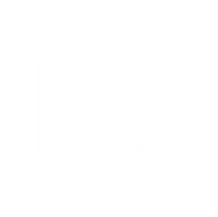 Curriculum for Wales Scheme of Learning:Humanities
8
Spanish Armada
Department Vision
Overall Learning Journey 7-11 Overtime
Statements of What Matters
Statement 1: Enquiry, exploration and investigation inspire curiosity about the world, its past, present and future 
The learners’ journey through this Area will encourage enquiry and discovery, as they are challenged to be curious and to question, to think critically and to reflect upon evidence. An enquiring mind stimulates new and creative thinking, through which learners can gain a deeper understanding of the concepts underpinning humanities, and their application in local, national and global contexts. Such thinking can help learners to understand human experiences and the natural world better.
Events and human experiences are complex, and are perceived, interpreted and represented in different ways.
We encounter and make sense of the world though a variety of events and experiences. Humanities encourages learners to critically review the ways these events and experiences are perceived, interpreted and represented. As they form their own informed viewpoints and recognise those of others, learners can also develop self-awareness.
Four Purposes
Integral Skills
Ethical, informed citizens who understand and consider the impact of their actions when making choices and acting, and are ready to be citizens of Wales and the world.  
Ambitious, capable learners who: set themselves high standards and seek and enjoy challenge and  
are building up a body of knowledge with skills to connect and apply that knowledge in different contexts  
Enterprising, creative contributors who: connect and apply their knowledge and skills to create ideas, lead and play different roles in teams effectively and responsibly, while expressing ideas and emotions through different media giving of their energy and skills so that other people will benefit.
Personal effectiveness  - Encouraging teamwork and being a reliable contributor by organising and carrying out enquiries. Evaluating, justifying and expressing considered responses in a variety of ways 
Creativity and innovation  - Encouraging the presentation of information and findings in creative and innovative ways, and imagining possible futures based on the evidence. 
Planning and organising  - Encouraging the planning and organising of investigations, setting aims, objectives and success criteria, gathering and utilising a range of evidence, and reflecting on methods. 
Critical thinking and problem-solving  - Developing the ability to think analytically and understand the past and present as well as to imagine possible futures.
Cross Curricular Skills
Pedagogical Principles
Promote critical thinking: learners will Analyse sources looking for bias, perspective and reliability. We will also debate why the English won. 
Use A4L to accelerate progress: learners will have the opportunity to engage with evidence and evaluate the different strategies used in the key battles during this period. 
Make connections: learners should be able to make links between other subject areas and draw on knowledge to inform and improve their own work. 
Build on previous knowledge: use their knowledge of primary and secondary sources and chronology to evaluate why the English won and the Spanish lost. 
Create authentic contexts for learning: Explore how coastal communities in Wales prepared for potential invasion during the Spanish Armada, linking local history with broader European conflicts.
Work collaboratively to decide on who the key people were during the Spanish Armada and the impact each had on the outcome of the battle.
Listening: I can listen to gain different people's views and ideas on various subjects, using them to arrive at my own conclusions.  
Reading: I can distinguish between facts/evidence and bias/arguments.  
I can summarise, synthesise and analyse information to gain in-depth understanding, e.g. of causes, consequences, patterns, using different sources.  
Speaking: I can respond to others' points of view with confidence and sensitivity, summarising and evaluating what I have heard, read or seen.  
Writing: I can use a range of connectives specifically when organising my ideas in whole texts for different purposes.  I can adapt my writing style, choosing and using the best structures for different contexts and purposes, e.g. to successfully describe, explain, persuade, discuss.
Principles of Progression
Increasing effectiveness as a learner
Increasing breadth and depth of knowledge
Deepening understanding of the ideas and disciplines within Areas
Learners will develop critical thinking and analytical skills by examining primary sources, debating key issues, and evaluating different historical perspectives. They will enhance their understanding of maritime technology and tactics, learning how innovative strategies influenced the outcome of this significant naval encounter.
Connecting the Spanish Armada to local history, especially in Wales, learners will appreciate the broader implications of the event on their own community and culture.
Studying the Spanish Armada, they don't just learn about the battles but also about how this event was part of a larger European struggle involving politics, religion, and global exploration.  Learners can look closely at specific battles, learn about important people involved, and explore the technology of ships at that time. This helps them think more critically and understand why events happened the way they did.
Looking at different types of evidence primary and secondary
Looking at chronology 
Looking at bias in history 
Looking at change and continuity.
Looking at power and conflict.
Learn how to explain and describe in History.
Refinement and growing sophistication in the use and application of skills
Making connections and transferring learning into new contexts
Additional notes & Misconceptions
Exploring the time period's social and political context also helps Learners grasp religious conflicts, international relationships, and the competition for global power. Through discussions, debates, and writing assignments, students improve their ability to communicate clearly, support their ideas, and consider different viewpoints.
Oracy and extended writing links to a range of other subjects including R.S and English using PEEL.
Oversimplifying the English victory or focusing solely on military aspects. Instead, provide a balanced view by discussing the complex political, economic, and religious motivations behind the conflict from both English and Spanish perspectives.
Progression Steps to inform teaching
Progression step 2
Progression step 3
Progression step 4
Prerequisite knowledge
How will skills be taught in this topic?
Skills developed will be Explain and Describe questions.
Source handling skills will be reliability of a source and the purpose of a source.
Further extended writing opportunity..
Primary school knowledge of the Tudors ​
Henry VII & Henry VIII -Reformation  and Tudor reign continued. Family tree 
The channel battles - Geography 
Technological and Naval Developments – ship designs possible links with engineering 
Extended writing skills – PEEL ​
Source handling skills - 5Ws
Making connections & Authentic Contexts
Previous learning on the Tudors 
Geography
Key concepts & learning intentions
To analyse a source relating to the Spanish Armada 
To compare and contrast the strengths and weaknesses of the English and Spanish 
To explain the union between Wales and England. 
To identify and describe who the key people are on both the English and Spanish sides
To work collaboratively and make a judgement on who might win or lose in the battle bewteen Spain and England.
To work collaboratively using a range of sources to describe and evaluate why Spain lost.
To evaluate why the Spanish Armada's invasion failed.
Key vocabulary
Armada      
 Protestant 
Reign              
Invasion 
Reformation    
Catholic